Studies -> Degree thesis/Thesis application
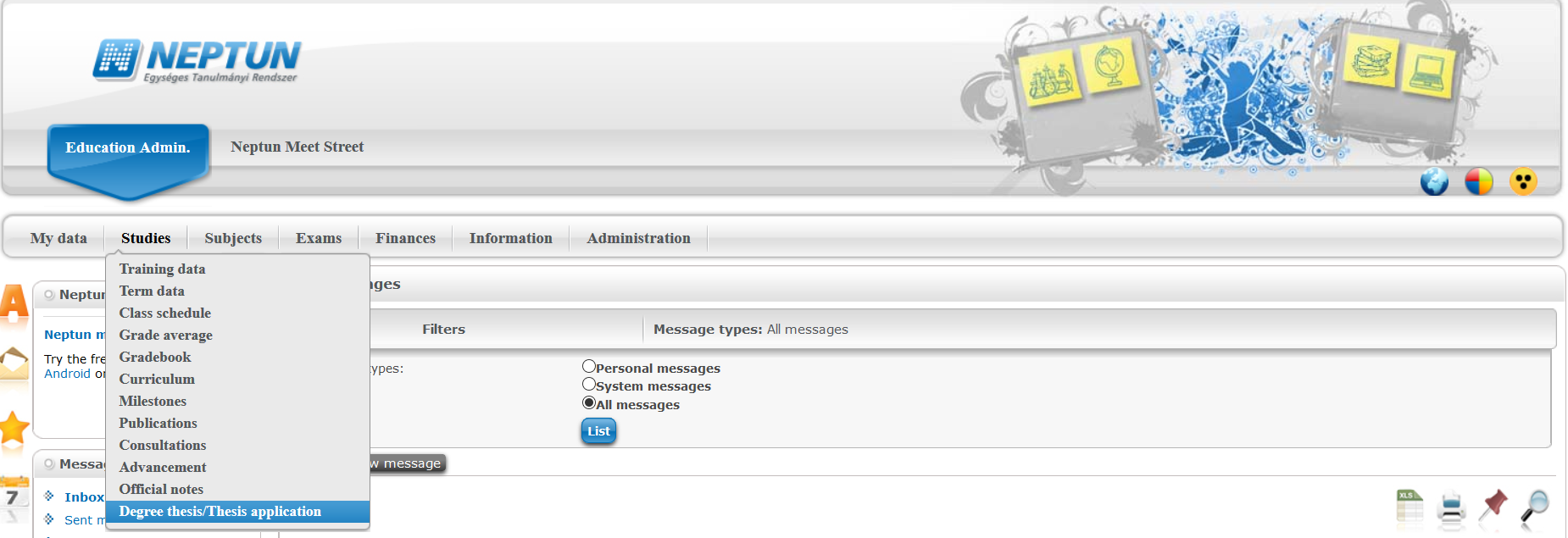 Thesis application
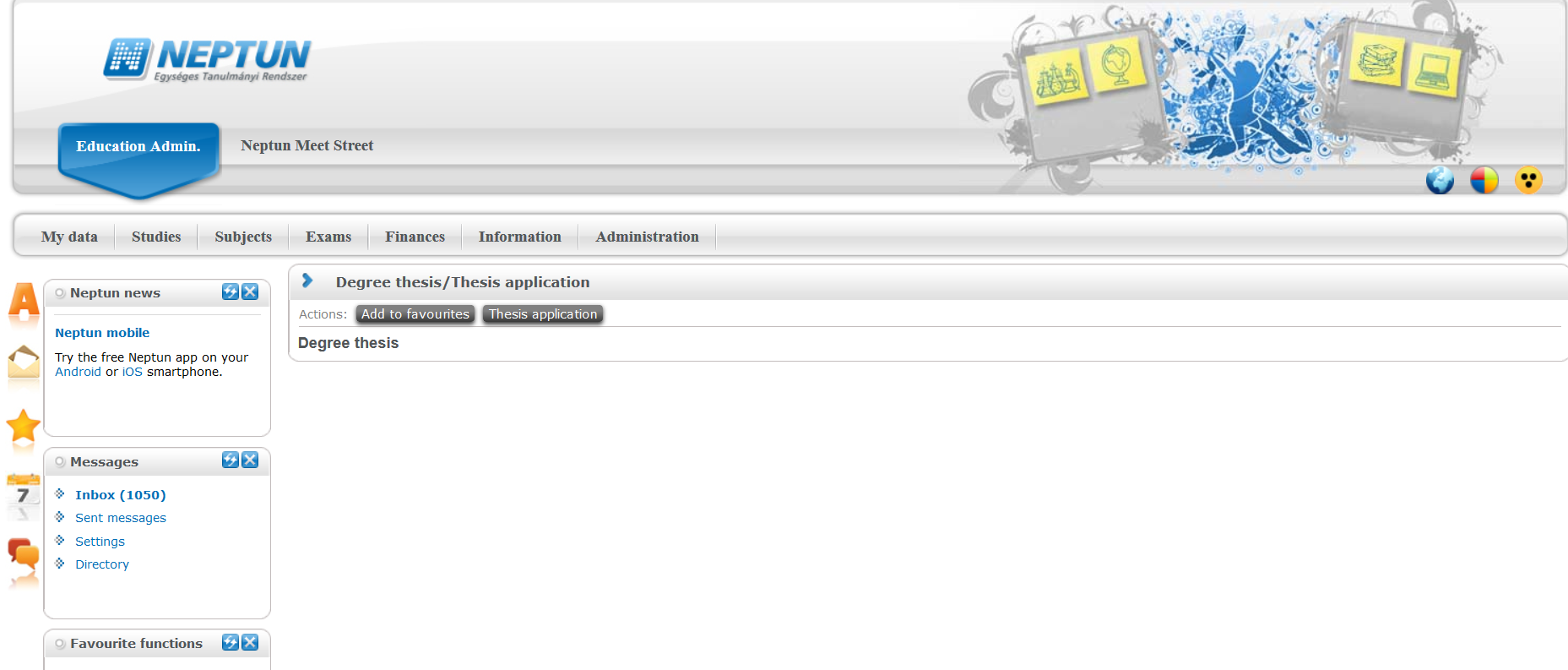 Choose period and set type to topic
Current topics appear.
Choose apply by clicking on + at the end of a topic. 
Only topic application shall be submitted!
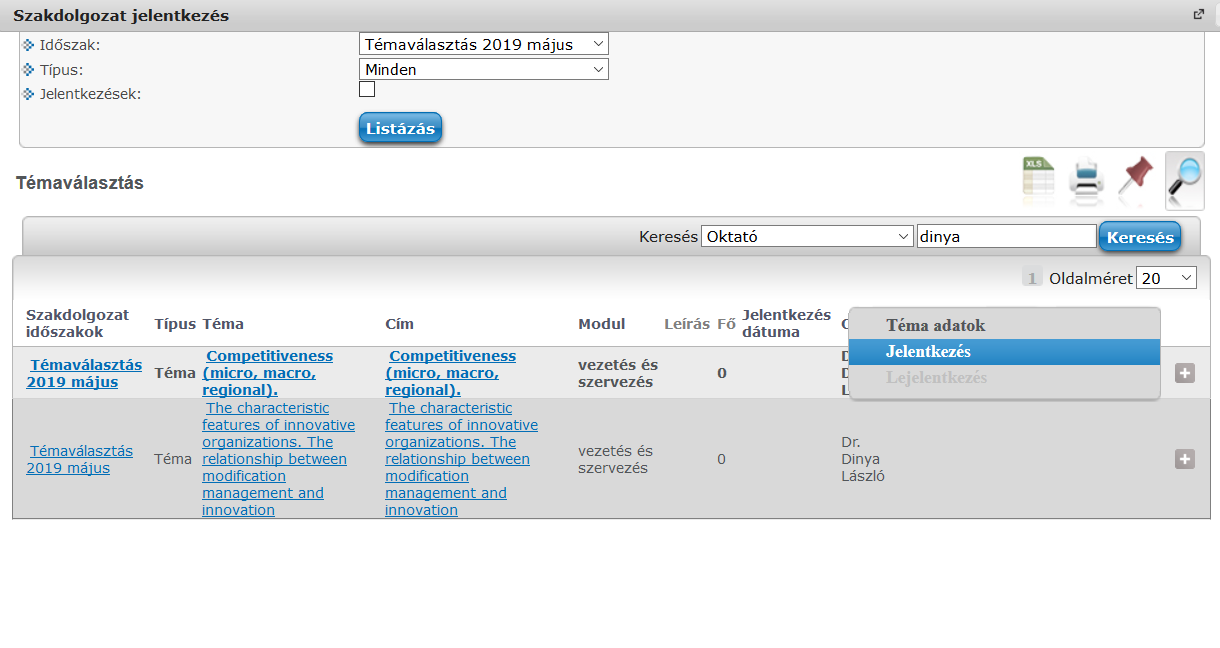 In the pop-up window, you can add the title of your thesis which may not be your final title. A short outline of your thesis shall be uploaded here which was previously accepted by your supervisor. Only PDF files can be uploaded. Click on „continue”.
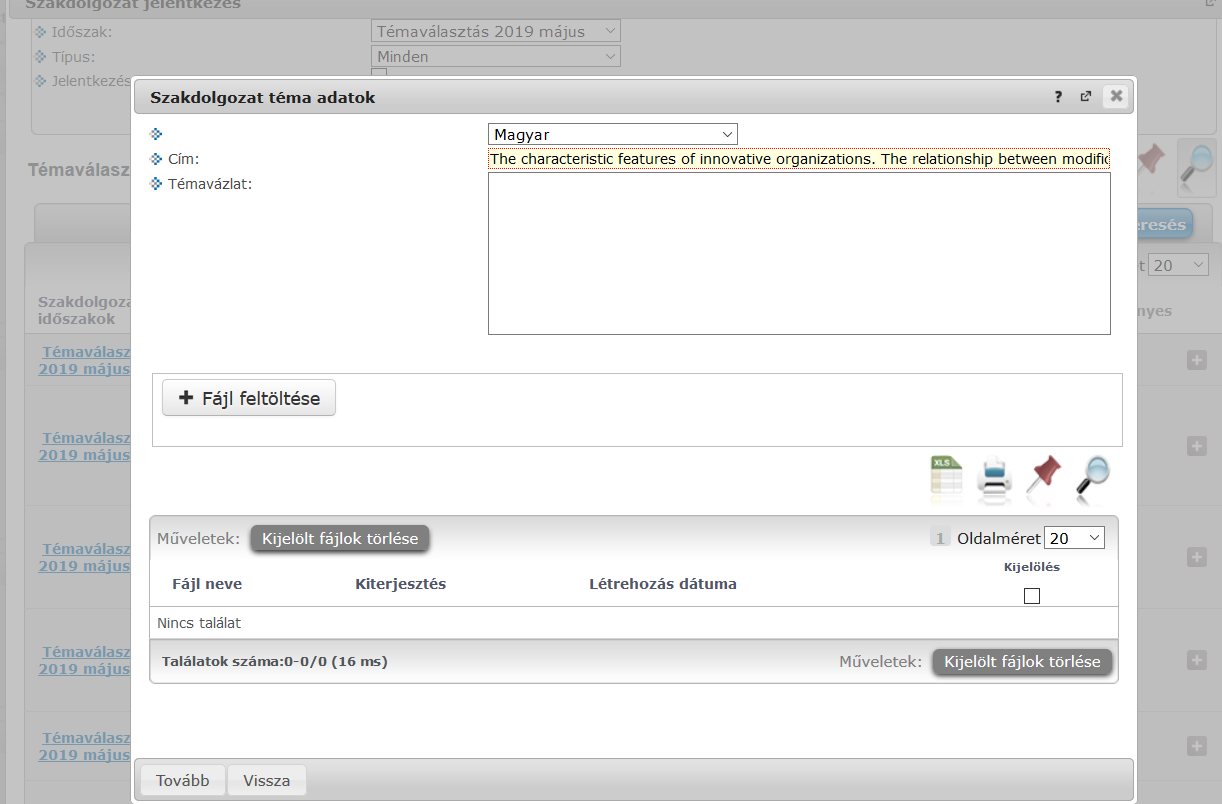 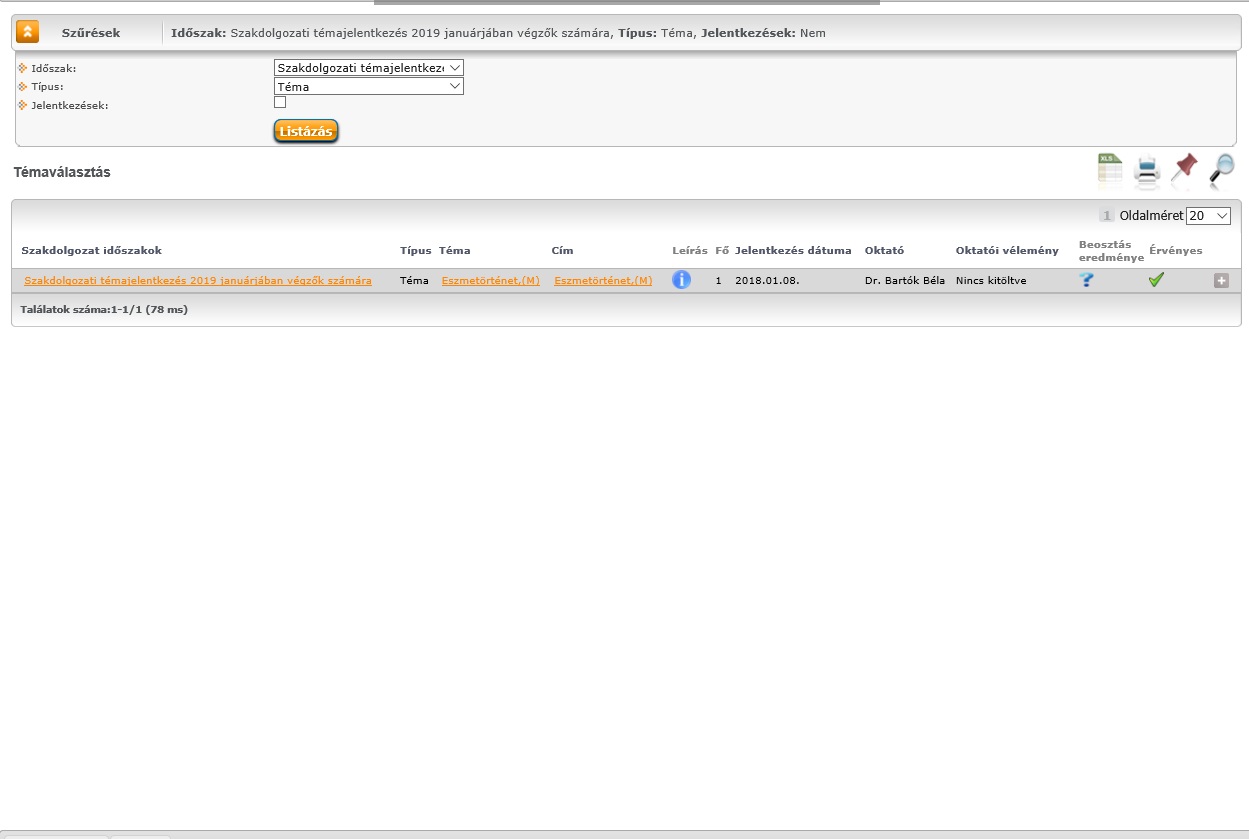 Following the application, you shall wait for the evaluation and the categorization.
After categorization, you can find your result in the same Neptun section. If there is a green tick in the result column, your thesis has been accepted. In case of a red x, your thesis has been rejected.
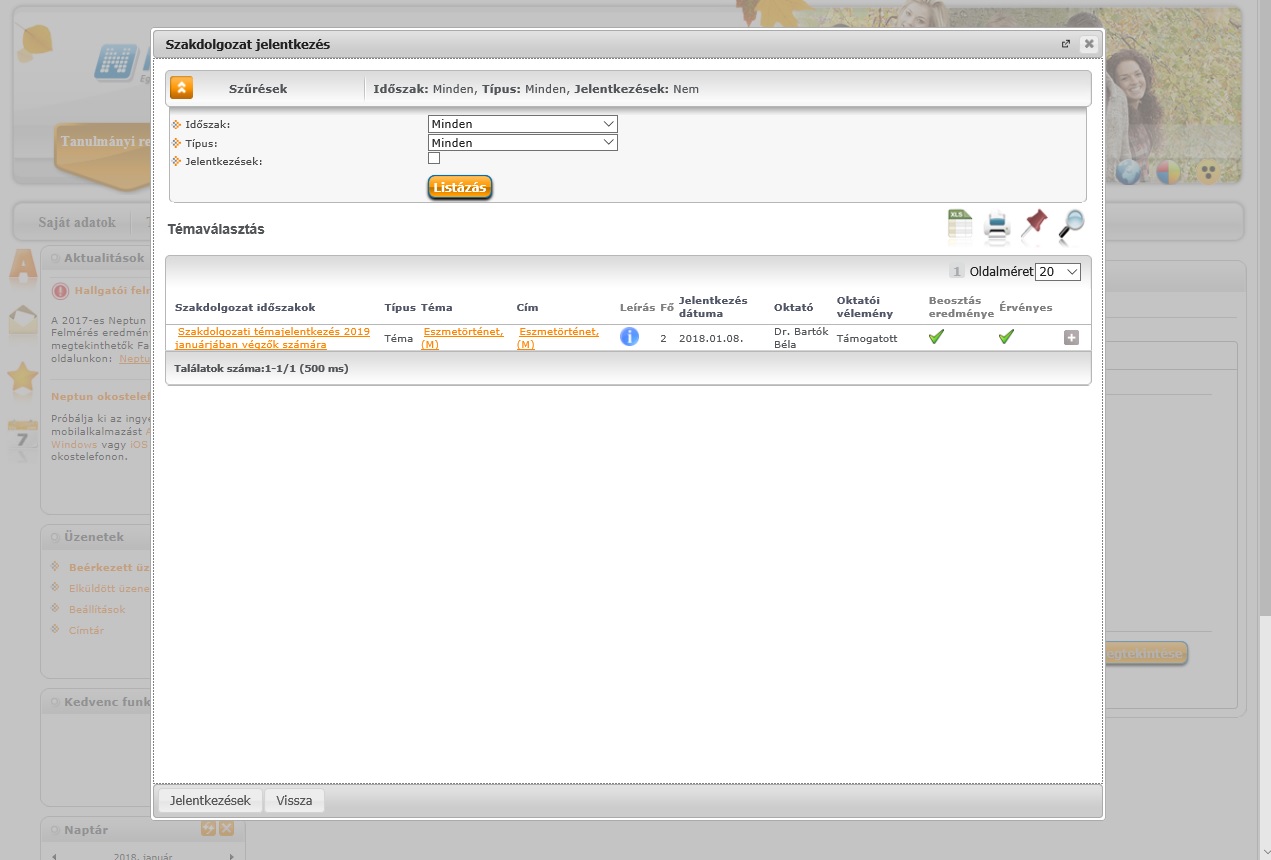 In case of an accepted thesis,  your thesis is ready in the relevant section.
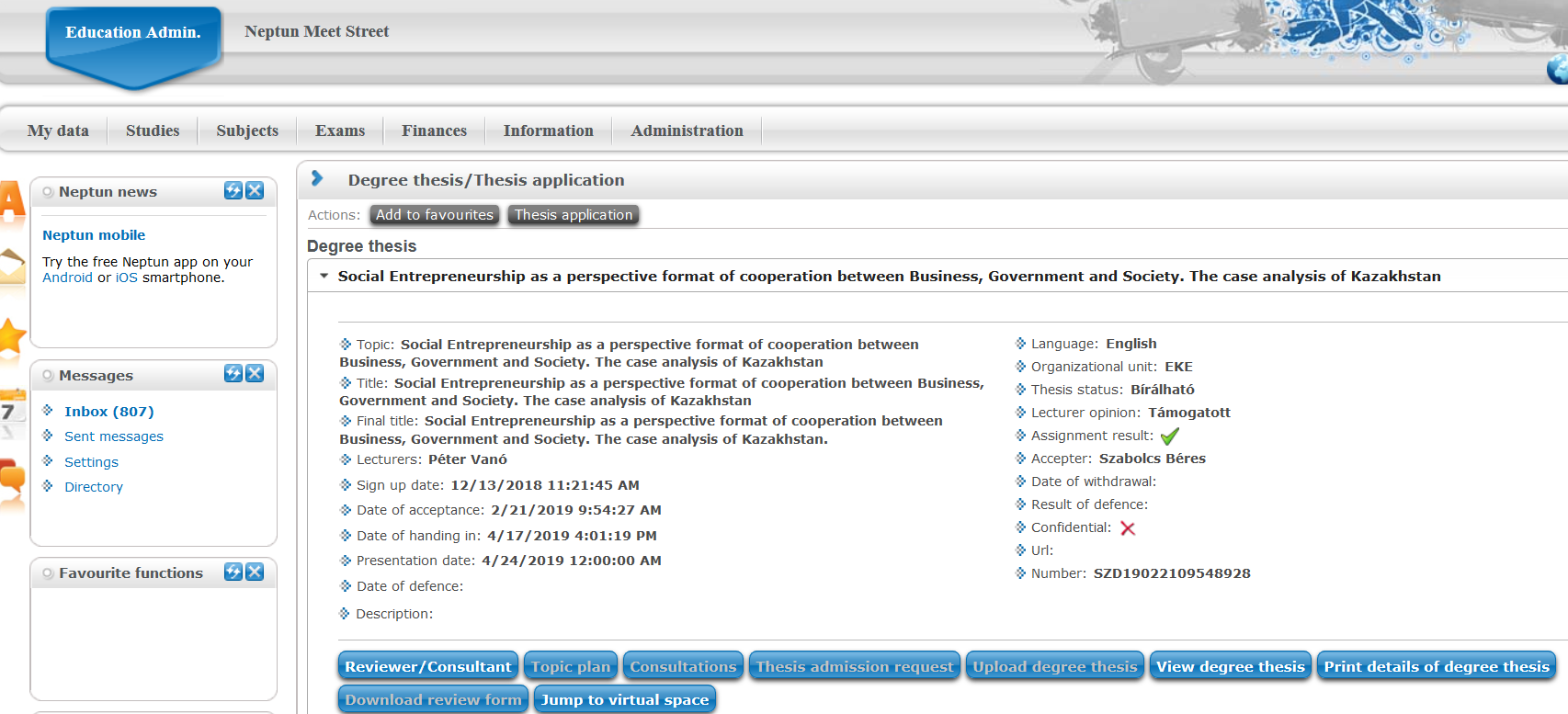